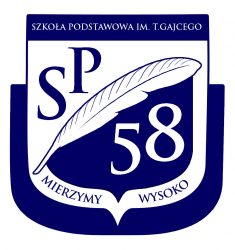 Dzień otwarty
w 
Szkole Podstawowej nr 58 im. Tadeusza Gajcego
 w Warszawie
08.02.2023
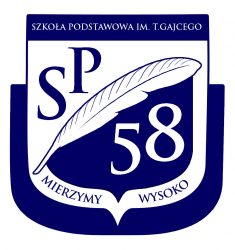 SPECYFIKACJA SZKOŁY
Zajęcia edukacyjne są prowadzone w systemie jednozmianowym, rozpoczynają się o 8:00, a kończą się około południa.
Przed lekcjami (od godz. 7:00) i po lekcjach (do godz.18:00) zapewniamy opiekę w świetlicy szkolnej.
Sale są wyposażone w sprzęt multimedialny.
W ramach WF są prowadzone lekcje nauki pływania.
Szkoła dysponuje nowoczesnym placem zabaw, mini siłownią oraz boiskiem wokół którego jest dużo zieleni.
W szkole zostały przeprowadzone liczne remonty w celu dostosowania sal do potrzeb dzieci.
Uczniowie mogą rozwijać swoje zainteresowania na zajęciach pozalekcyjnych (lekkoatletyka, zumba, dodatkowe zajęcia z języka angielskiego i matematyki).
Dzieci z trudnościami w nauce mogą uczęszczać na zajęcia wspomagające, zajęcia wyrównawcze oraz terapię logopedyczną i pedagogiczną.
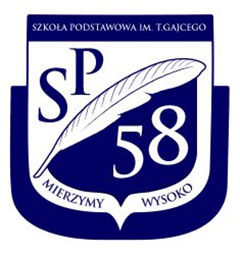 Szkolny Dzień Dobrego Jedzenia
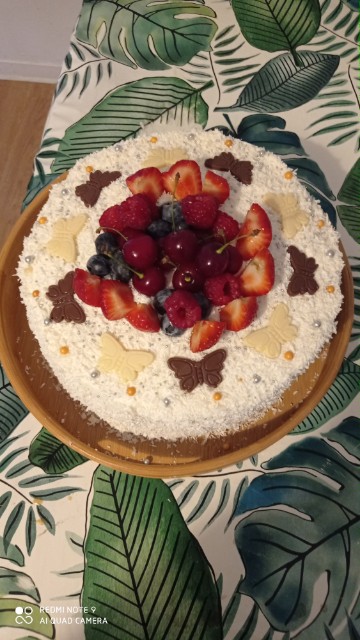 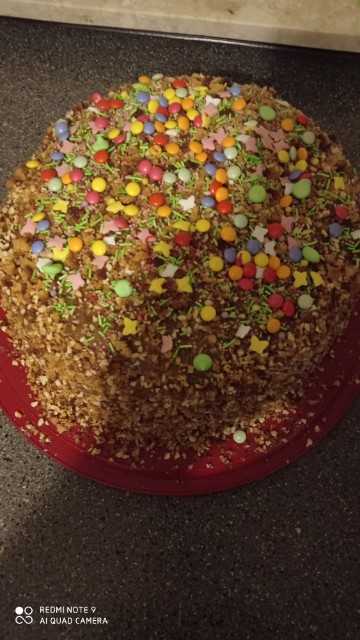 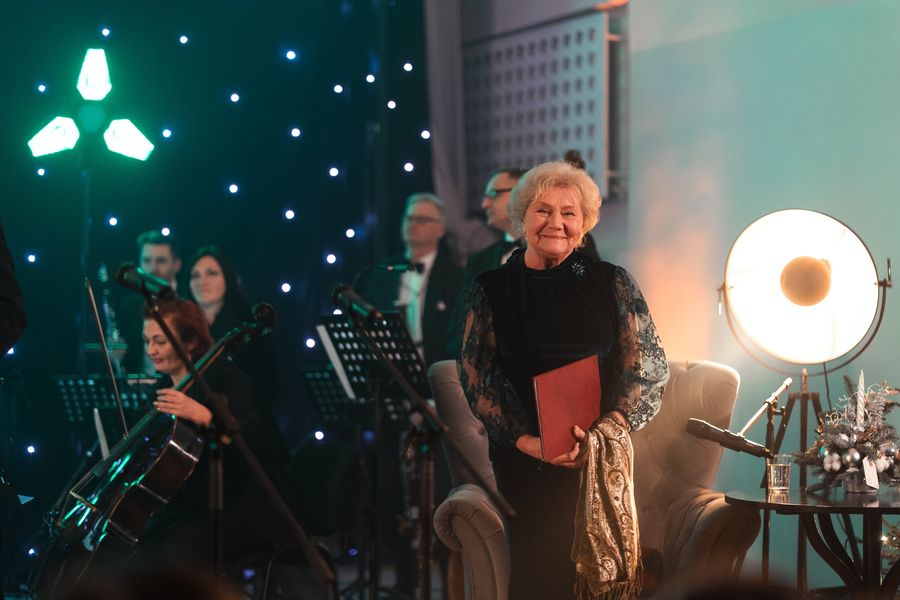 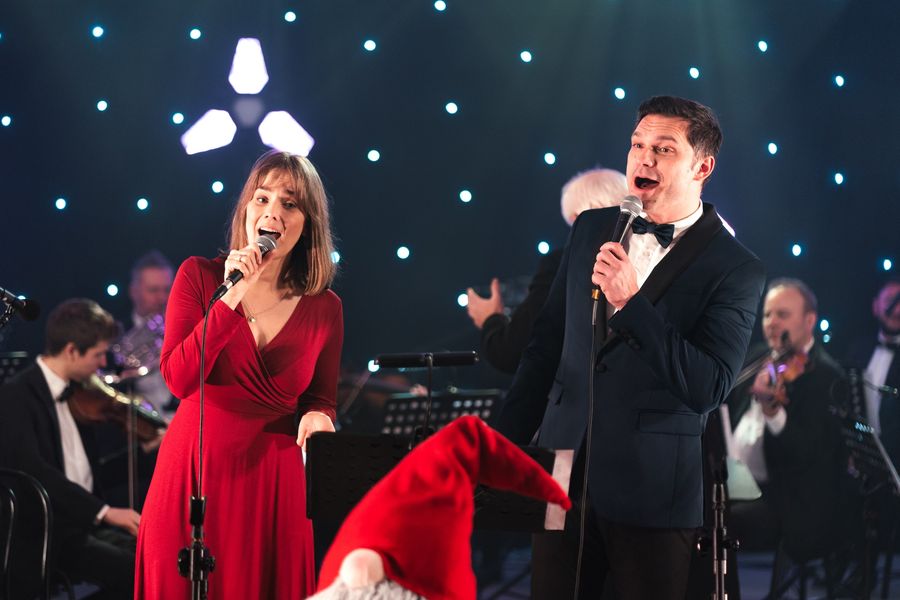 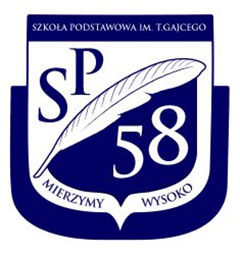 WARSZTATY ŚWIĄTECZNE                     ,,ANIOŁY ANIOŁOM”
DODATKOWE INFORMACJE
Szkoła jest objęta programem: „Owoce i mleko w szkole”.

Istnieje możliwość wykupienia śniadania, obiadu i podwieczorku.
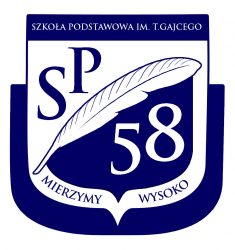 JAK WYGLĄDA DZIEŃ
Dzieci odbierane są ze świetlicy przez nauczyciela. 
Lekcje zaczynają się o godzinie 8:00.
Każdego dnia dzieci mają 4-5 godzin edukacyjnych.
Przerwy w czasie zajęć są dostosowywane  do potrzeb dzieci.
Przerwa śniadaniowa trwa 10-15 min.( w szkole jest możliwość wykupienia śniadań).
Po zakończeniu zajęć, nauczyciel odprowadza dzieci do świetlicy.
W czasie pobytu w świetlicy dzieci mają możliwość skorzystania z różnorodnych zajęć pozalekcyjnych.
PODRĘCZNIKI
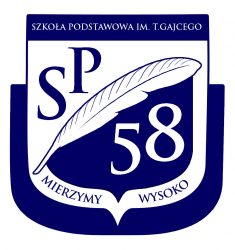 W roku szkolnym 2023/2024 będziemy korzystać z podręcznika „Szkoła na Tak” przygotowanego przez WSiP.
Komplet podręczników i zeszytów ćwiczeń uczniowie otrzymają bezpłatnie w ramach dotacji MEN.
Ćwiczenia są własnością uczniów, natomiast podręczniki oddawane  są do  biblioteki szkolnej po zakończeniu roku szkolnego.
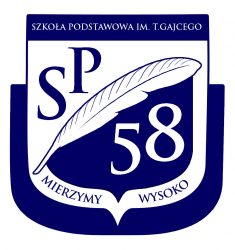 WYPRAWKA
3 ołówki (miękkie 2B)- zatemperowane,
dzienniczek- zeszyt w kratkę,
klej w sztyfcie, 
nożyczki,
kredki ołówkowe,
zeszyty w trzy linie,
zeszyt w kratkę,
farby plakatowe,
zestaw pędzli do malowania, kubek lub pojemnik na wodę,
blok biały rysunkowy,  
blok kolorowy,  
zeszyt papierów kolorowych,
Temperówka,
teczka z gumką - 3 sztuki,
obuwie na zmianę z jasną podeszwą w podpisanym worku
strój na WF (biała koszulka, spodenki granatowe lub czarne) w podpisanym worku.
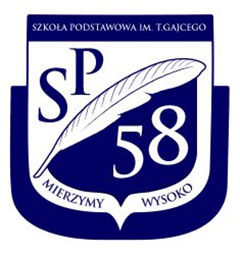 ROZWIJAMY PASJE
informatyczne, 
sportowe,
plastyczne, 
czytelnicze,
językowe...
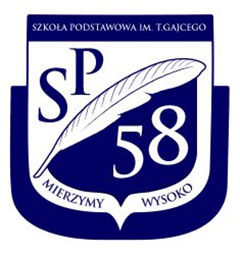 WSPOMAGAMY
zajęcia dydaktyczno – wyrównawcze, 
zajęcia z neurologopedą,
zajęcia korekcyjno – kompensacyjne,
odrabianie prac domowych.
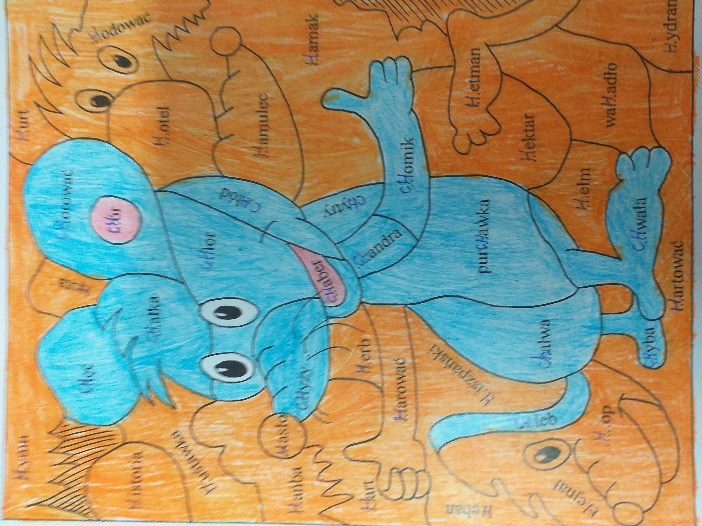 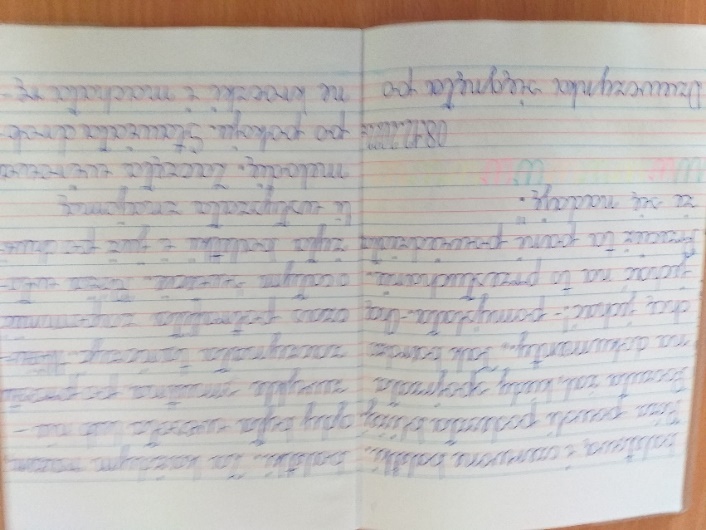 FORMY PRACY DOSTOSOWANE SĄ DO POTRZEB I MOŻLIWOŚCI PSYCHOFIZYCZNYCH DZIECKA
indywidualne
grupowe
zbiorowe
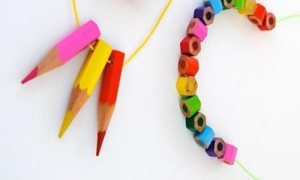 METODY PRACY
Elementy oceniania kształtującego – to częste, interaktywne  ocenianie postępów ucznia oraz stopnia zrozumienia omawianego materiału poprzez:
wybieranie uczniów losowo do odpowiedzi używając m.in. szpatułek laryngologicznych,
samoocenę: uczeń ocenia sam siebie używając kolorowych karteczek bądź kubków, 
kolor zielony – wszystko rozumiem, osiągnąłem cel lekcji, 
kolor żółty – nie jestem pewien, chyba potrzebuję jeszcze przejrzeć, poćwiczyć, 
kolor czerwony – nic nie rozumkiem, nie wiem o co chodzi, pomocy!)
ocenę koleżeńską (wzajemne recenzowanie swoich prac poprzez przekazywanie informacji zwrotnych)
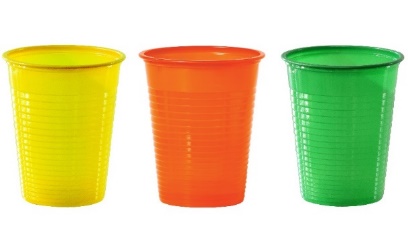 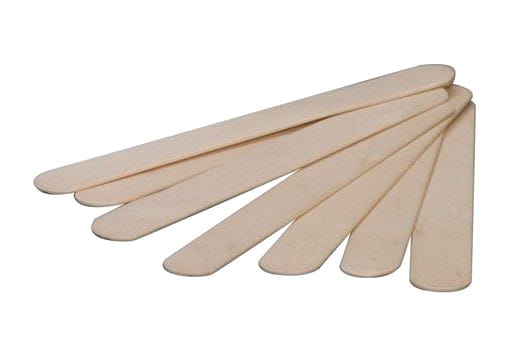 METODY PRACY
Metoda mnemotechniki – pozwala dzieciom na szybsze uczenie się, zapamiętywanie, a także odtwarzanie informacji. Angażuje wszystkie zmysły (wzroku, słuchu, smaku, dotyku i węchu).
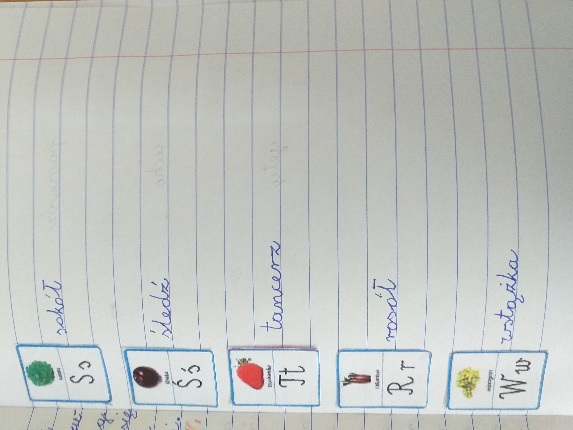 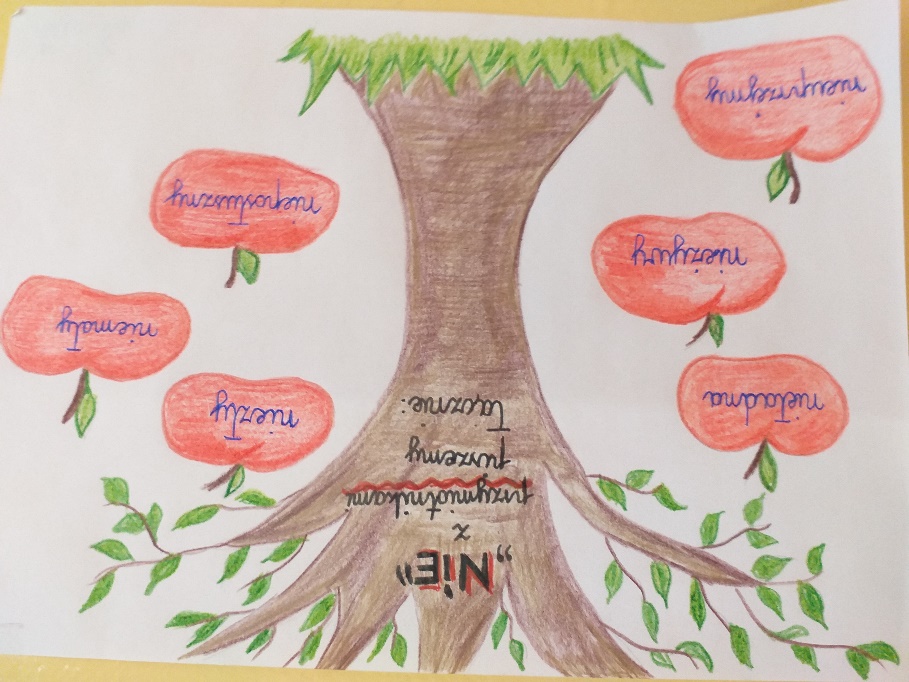 METODY PRACY
Metoda kształcenia wyprzedzającego – celem tej metody jest aktywne zdobywanie i przyswajanie przez uczniów wiadomości przed lekcją poprzez wielopłaszczyznowe działania (teksty, zdjęcia, schematy, filmy, zadania interaktywne, multimedia).
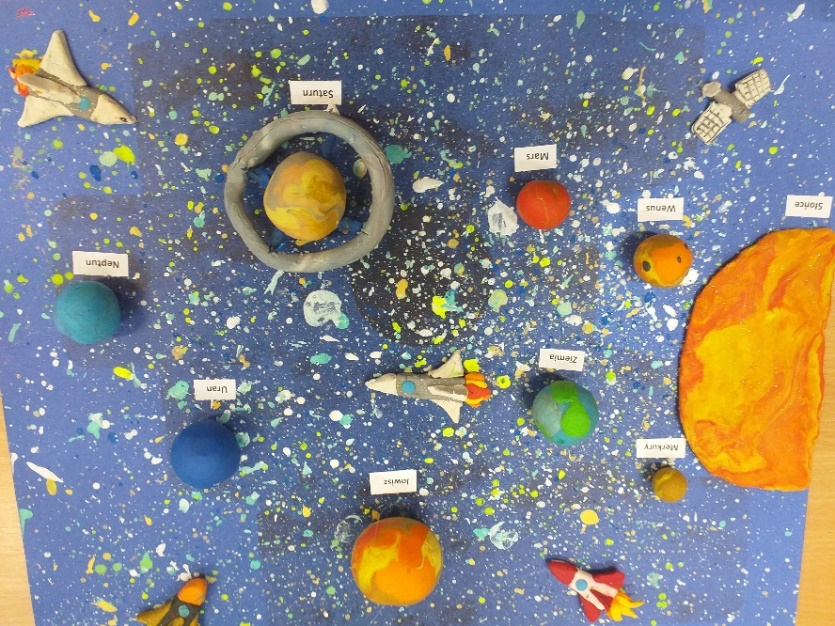 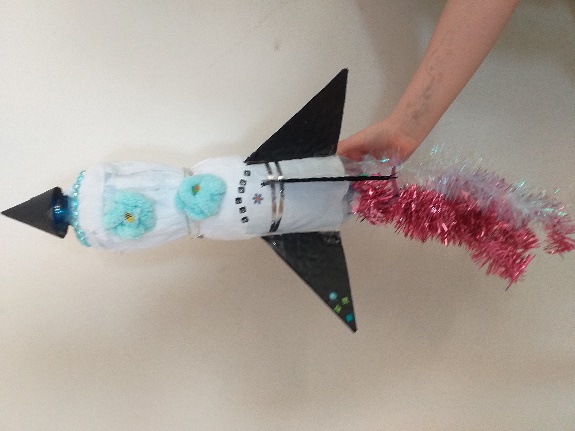 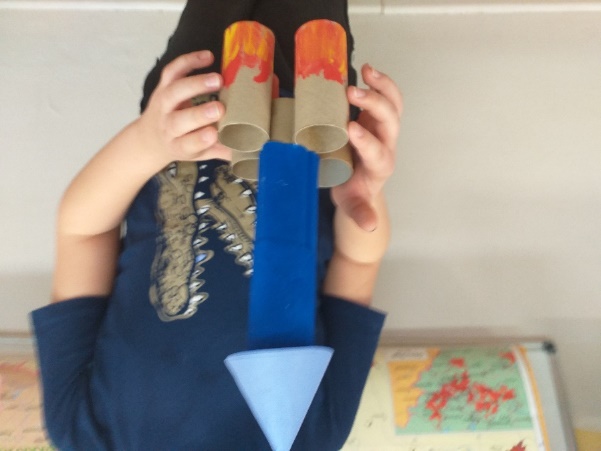 METODY PRACY
Metody aktywizujące –  celem jest wszechstronny i harmonijny rozwój dzieci oraz przygotowanie  do systematycznej nauki na wyższych szczeblach kształcenia:
burza mózgów,
gry planszowe,        
drama,
grupy zadaniowe.
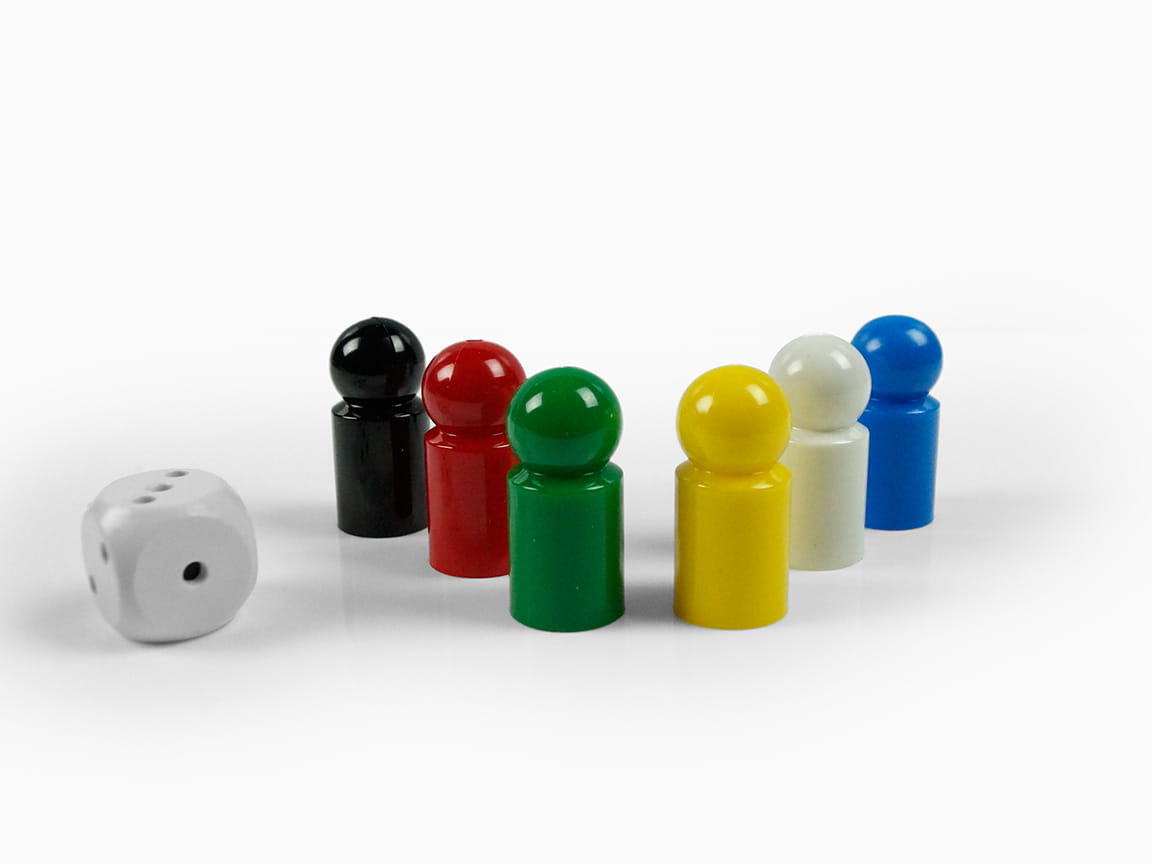 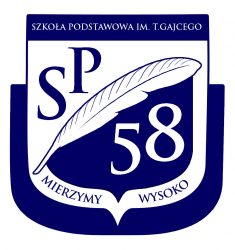 INNOWACJE PEDAGOGICZNE
Poszerzają i pogłębiają wiedzę uczniów, rozwijają zainteresowania i umiejętności, czynią dzieci kreatywnymi i twórczymi. 
„Kolorowa ortografia”,
Kodowanie.
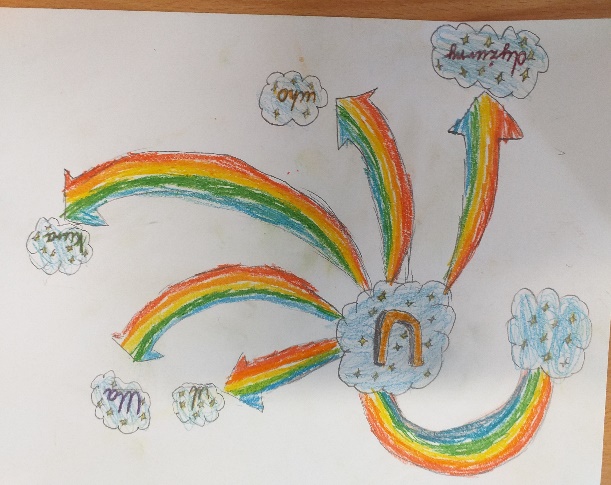 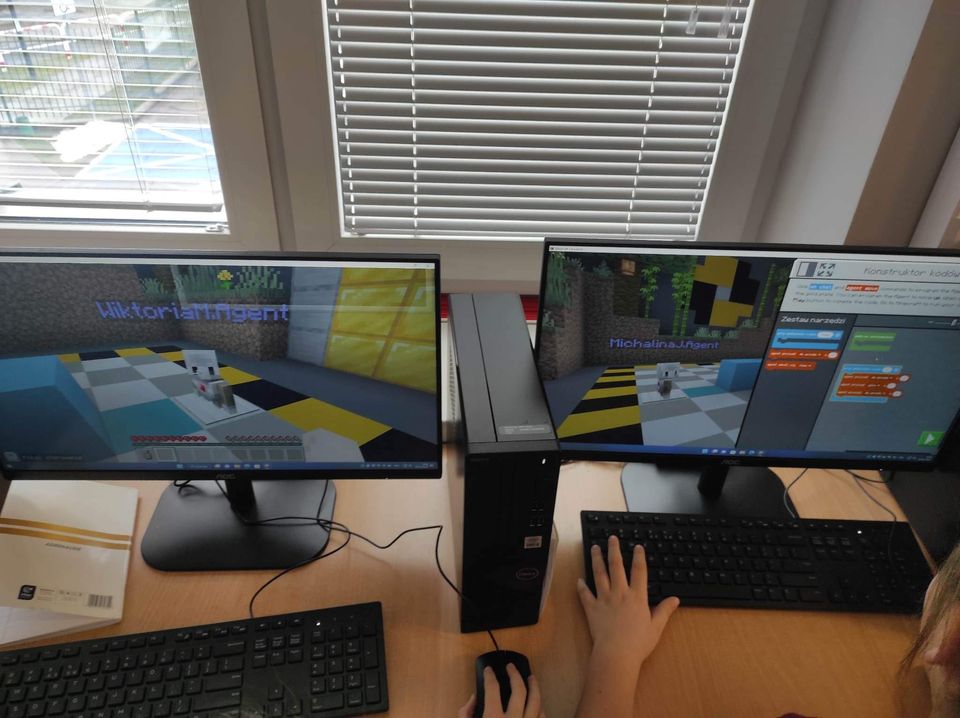 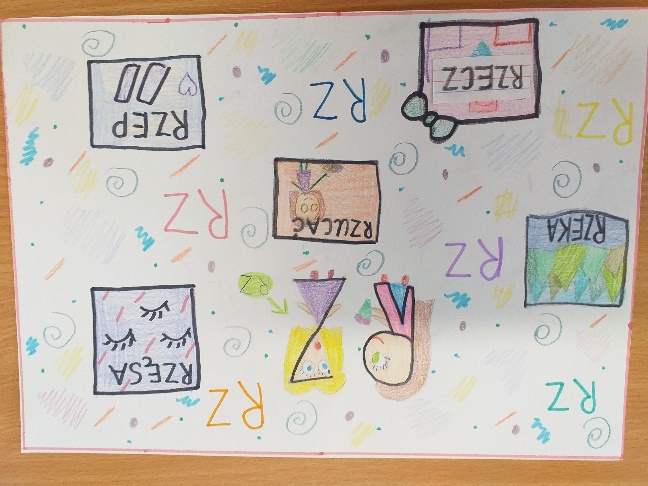 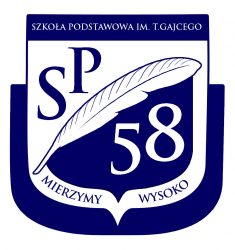 PROJEKTY
„Lekturki spod chmurki”- rozbudzenie u uczniów ciekawości literackiej, rozwijanie aktywności czytelniczej.
 Uniwersytet  Dzieci „Matematyka. Co się liczy w sporcie?”
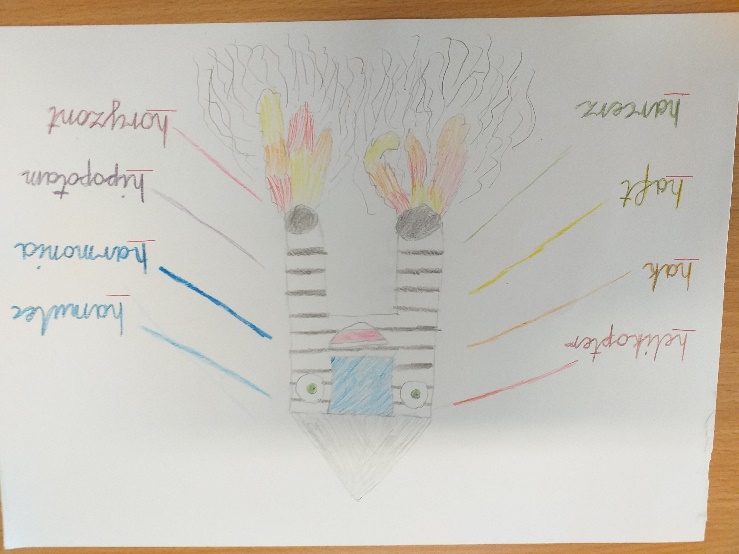 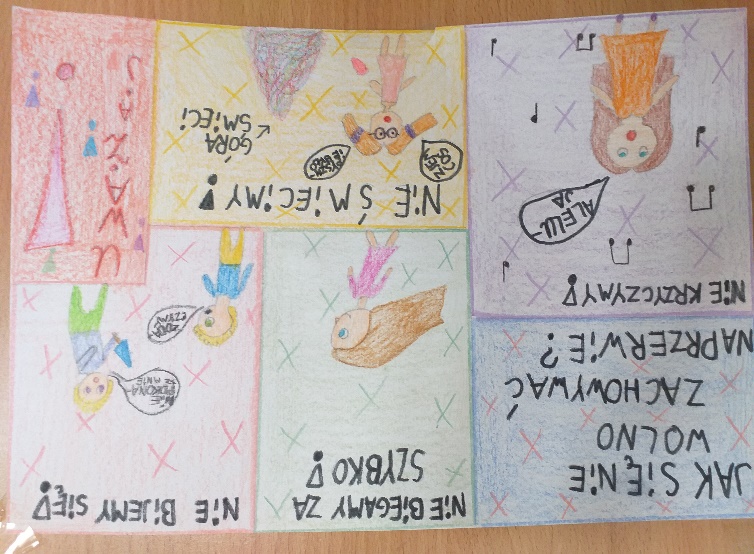 PROGRAMY EDUKACYJNEDziałają pobudzająco zarówno na prawą, jak i na lewą półkulę mózgu. Ta pierwsza odpowiada za wyobraźnię, myślenie kreatywne, druga za myślenie logiczne oraz analityczne. Stymulacja obydwu półkul daje możliwość tworzenia barwnych obrazów i historii.
Kaligrafia, nauka prawidłowego pisania.
„Kubusiowi przyjaciele natury”-cel dbanie o środowisko naturalne, uczenie szacunku dla przyrody.
„Więcej wiem, mniej choruję”- utrwalenie nawyków żywieniowych i higienicznych.
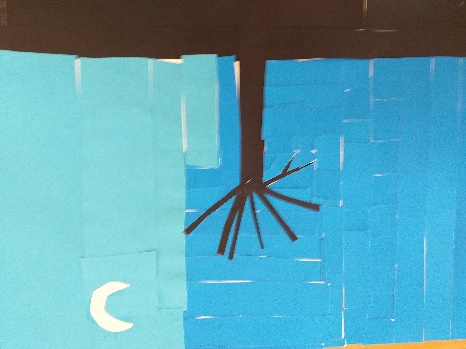 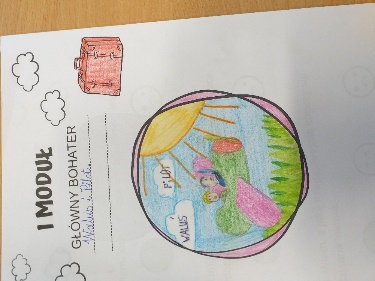 DZIĘKUJEMY ZA UWAGĘ
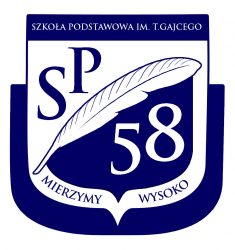